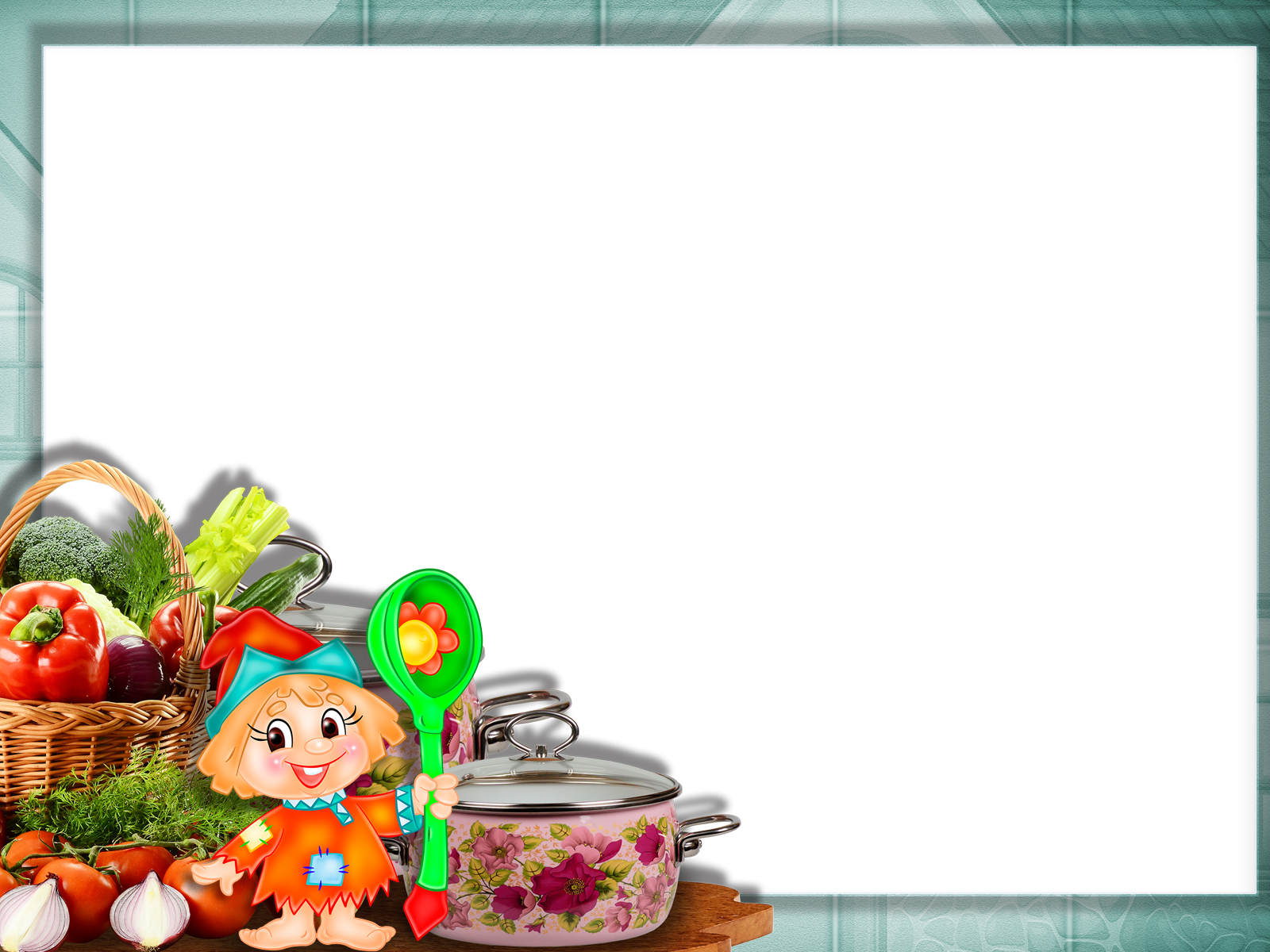 Муниципальное бюджетное дошкольное образовательное учреждение
 «Детский сад «Ромашка»
Практика: «Образовательное событие»
Тема: «Международный день повара»
Выполнила:  воспитатель МБДОУ «Ромашка»
Лукьянова Анастасия Васильевна
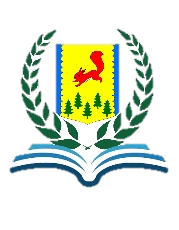 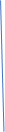 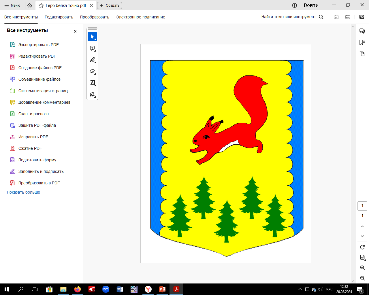 ОТДЕЛ ОБРАЗОВАНИЯ
АДМИНИСТРАЦИИ ПИРОВСКОГО МУНИЦИПАЛЬНОГО ОКРУГА
ПИРОВСКИЙ МУНИЦИПАЛЬНЫЙ ОКРУГ
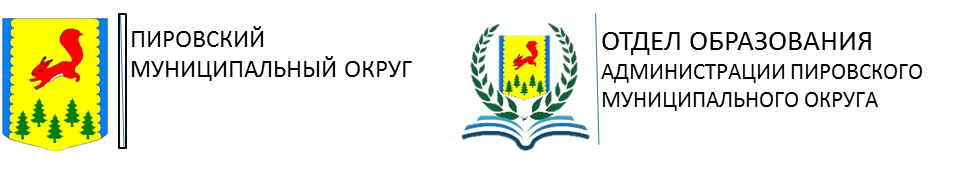 Образовательное событие –  это полноценный компонент образовательного процесса, который организуется педагогом в образовательных целях. За кажущейся простотой процесса стоит детально продуманная и кропотливая работа, направленная на приобретение детьми новых знаний и умений.
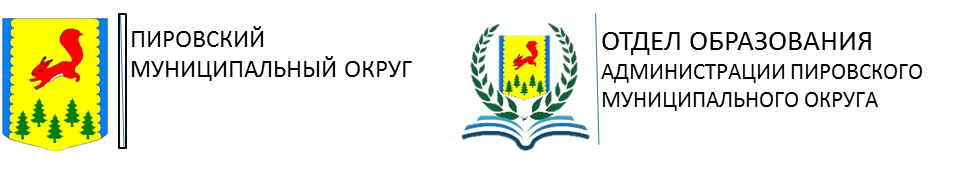 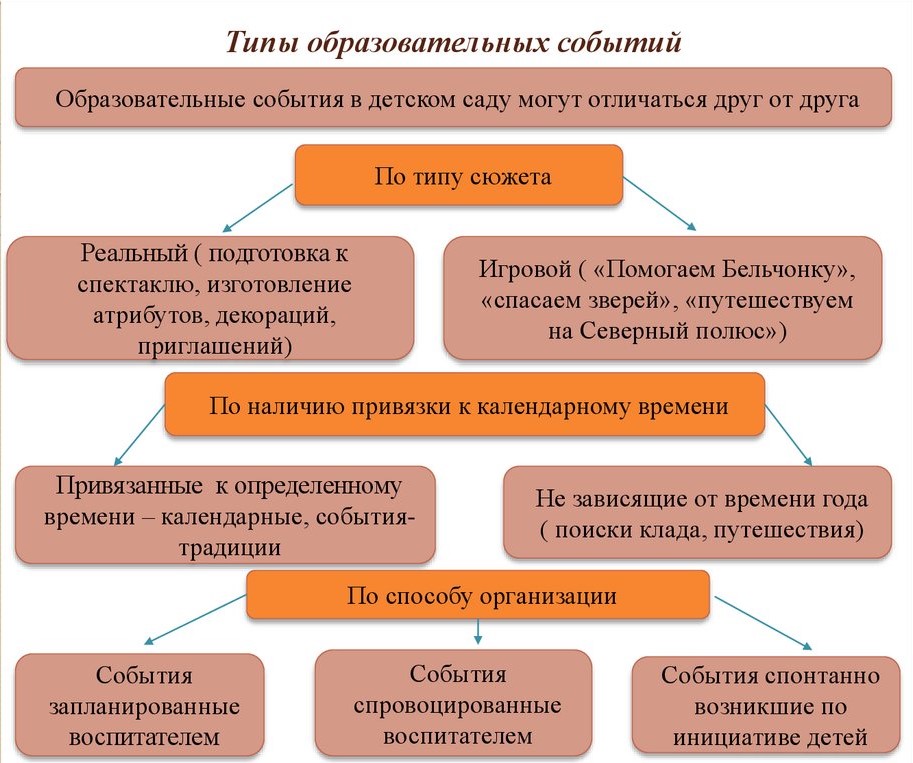 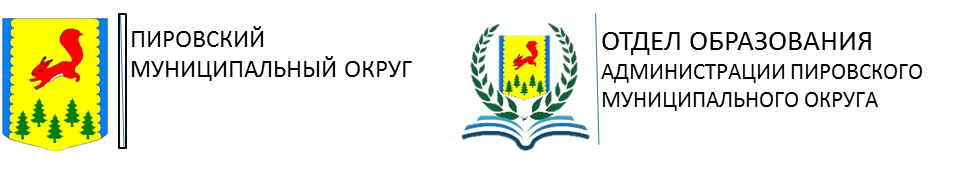 Идея: дети и коллектив детского сада решили поздравить наших замечательных поваров с праздником.
Цель: расширение представлений детей о профессии повара. 
Задачи: 
-систематизировать представления о работе повара;
-развивать любознательность и интерес к данной профессии.
-воспитывать уважение к труду взрослых.
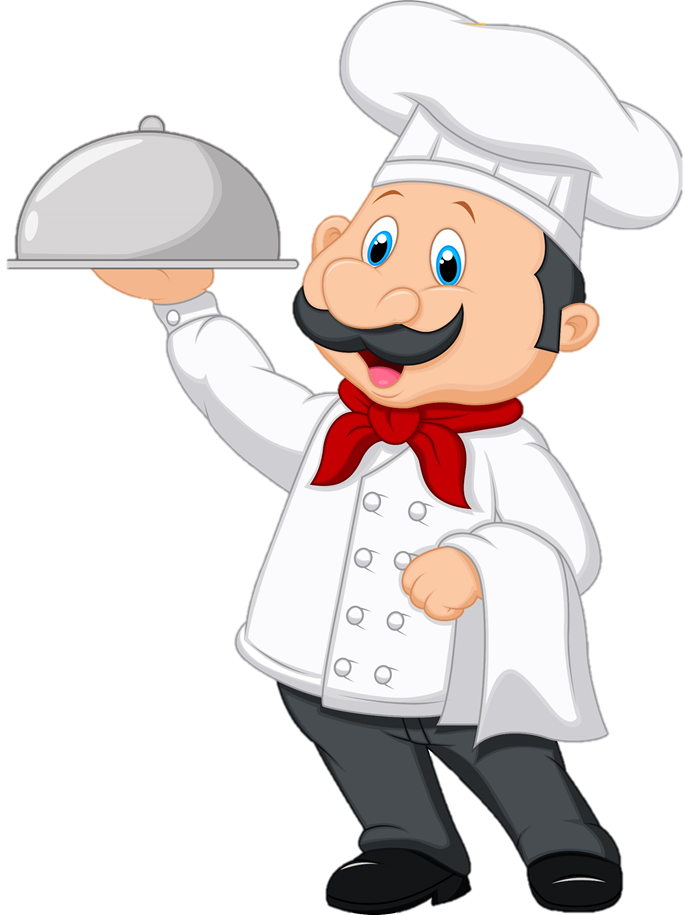 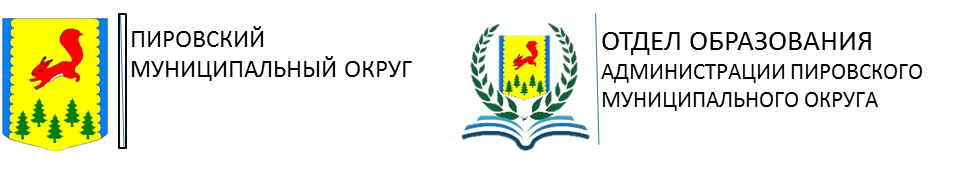 Актуальность:
Ежегодно 20 октября свой  профессиональный праздник отмечают повара и кулинары всего мира.  Профессия повара одна из самых  востребованных в мире. Не обойтись без повара и в  детском саду.
 Дети дошкольного возраста находятся у истоков познания окружающего мира. Начиная с младшего возраста проводится работа по ознакомлению с окружающим миром и социальной действительностью. Именно детям этого возраста свойственна большая эмоциональная отзывчивость. Чрезвычайно важно не упустить момент для воспитания в них добрых чувств к окружающим людям и формированию положительного отношения к труду, что является главной целью образовательной области труда.
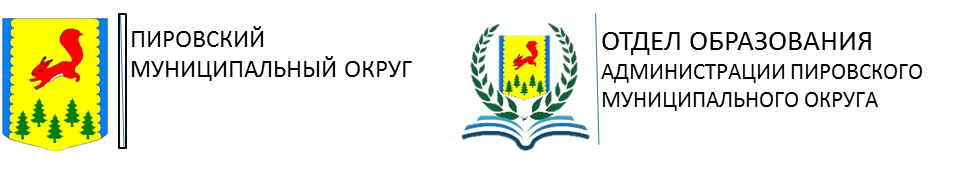 Таким образом, формирование первичных представлений о труде взрослых у воспитанников начинается со знакомства с трудом сотрудников детского сада: трудом помощника воспитателя, медсестры, повара, дворника, шофера, постоянно подчеркивая их заботу о детях. Вызвать у детей чувство уважения к людям труда, желание оказать им посильную помощь, как например: все съедать за обедом, чтобы порадовать повара. В связи с этим у нас возникла идея  потребности в образовательном событии 
«Международный день повара» по ознакомлению детей с профессией повар.
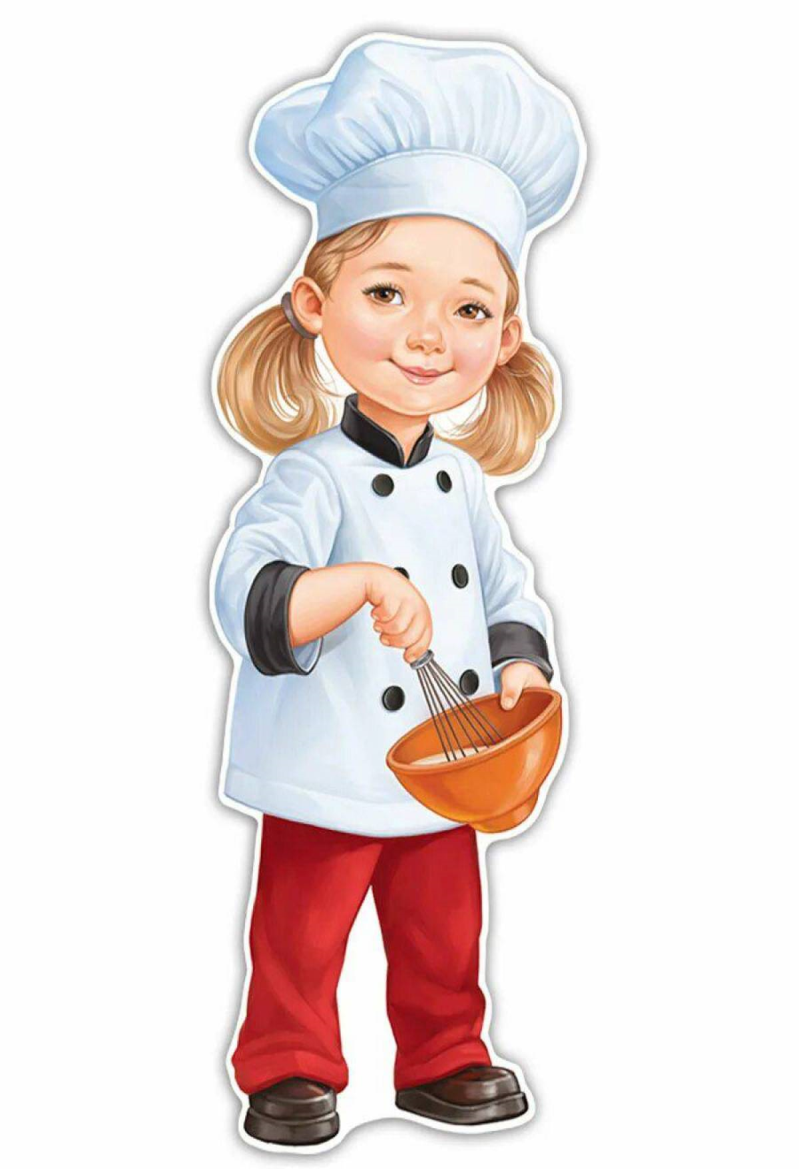 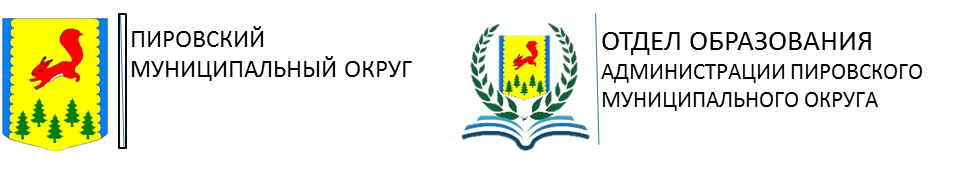 В этот день воспитанники подготовительной группы «Капелька» поздравили наших поваров с их профессиональным праздником, прочитали им стихи и подарили подарки.
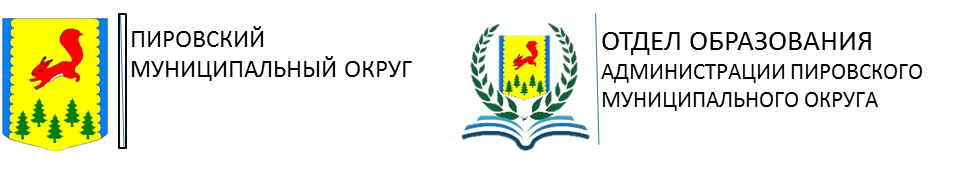 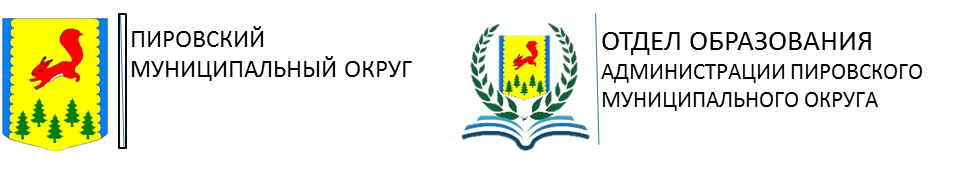 Дети разновозрастной группы «Непоседы» приготовили вкусное и очень красивое печенье. Ребятам очень хотелось, чтобы их сюрприз понравился поварам, и у них всё получилось!
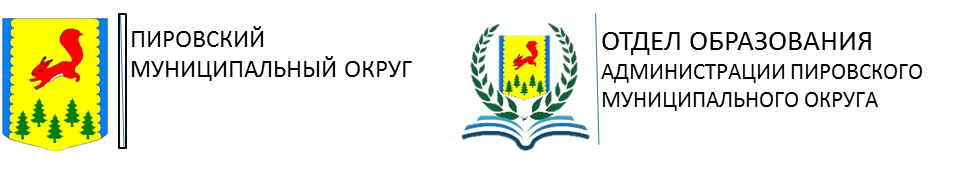 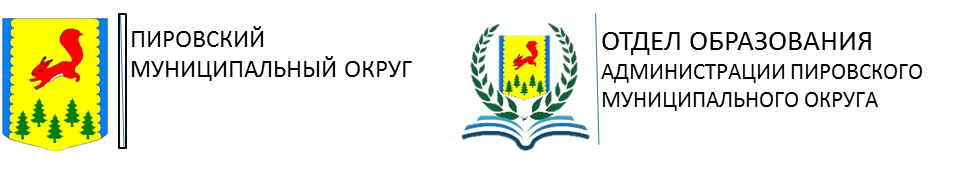 Воспитанники старшей группы «Солнышко» под руководством воспитателя приготовили фруктовое канапе в подарок нашим поварам.
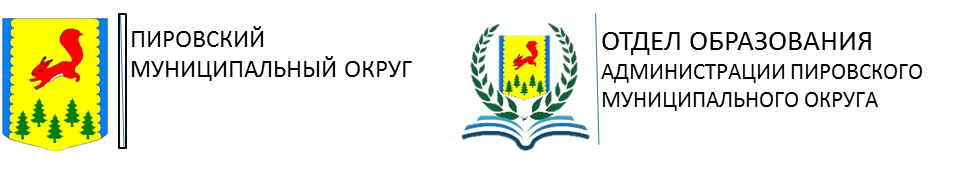 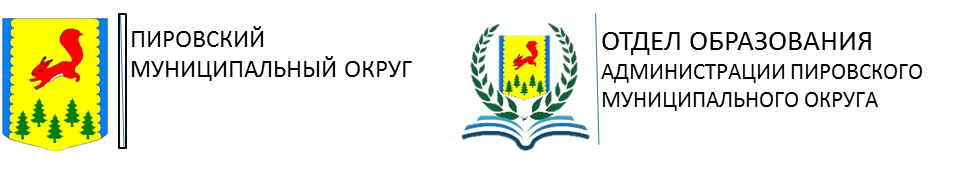 Дети средней группы 
«Сказка» вместе с воспитателем приготовили вкусный и полезный винегрет, которым угостили поваров детского сада.
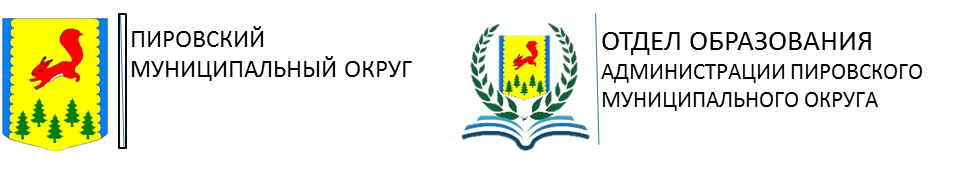 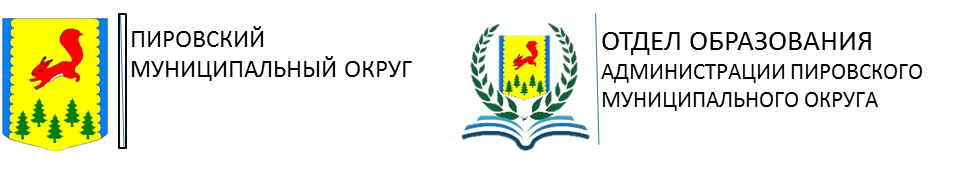 Воспитанники из 2-й младшей группы 
«Лучики»  приготовили бутерброды, которые, конечно же, с удовольствием съели. А еще ребята угостили своими бутербродами поваров
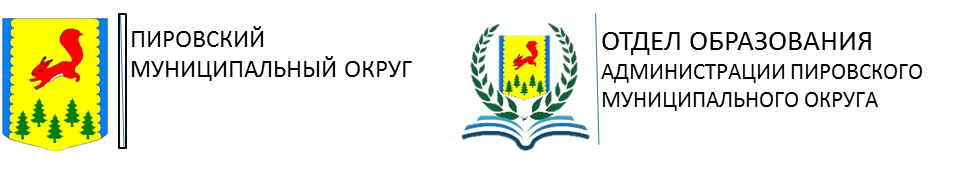 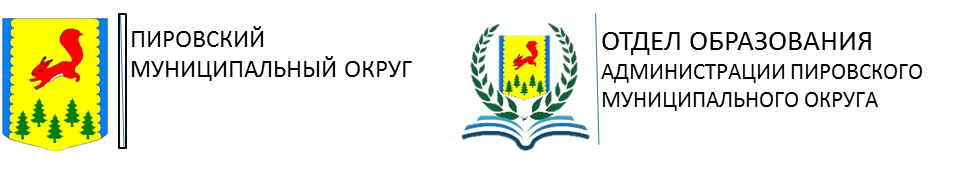 Дошколята 1-ой младшей группы «Ромашка» вместе с воспитателем сделали открытки для наших замечательных поваров.
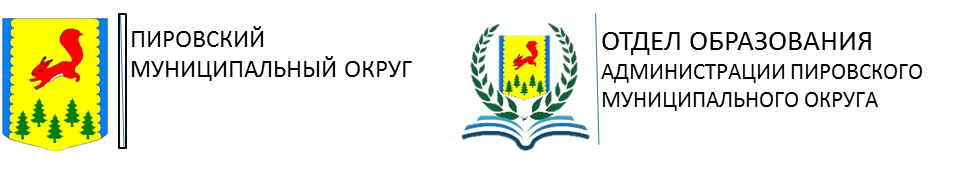 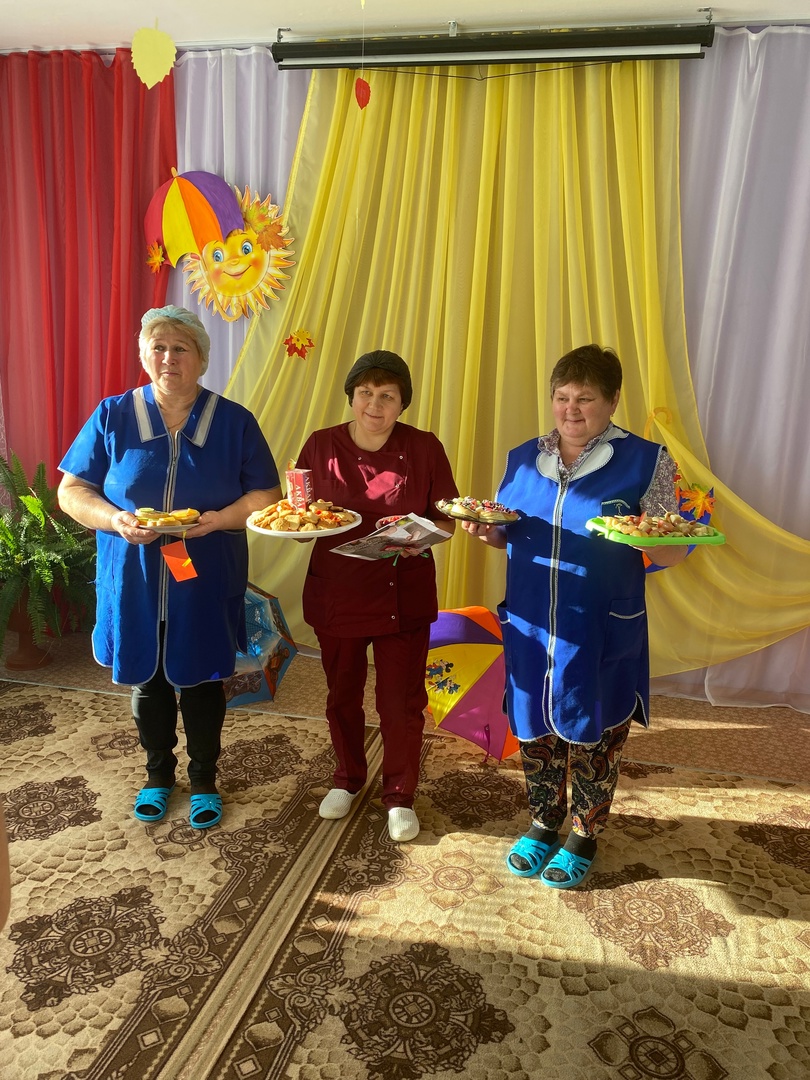 Праздник прошел вкусно и весело!
Спасибо за внимание!!!


                                                                      Контактные данные:
                                                                               zte19022petgv@gmail.com
                                                                   тел.:+79535922302
                                                               Лукьянова А.В.